PROGRESS ON THE 2016/17  AUDIT ACTION PLAN - BUDGETARY REVIEW AND RECOMMENDATIONS REPORT (BRRR) AND THE AUDIT COMMITTEE  PORTFOLIO COMMITTEE ON BASIC EDUCATION9 October 2018
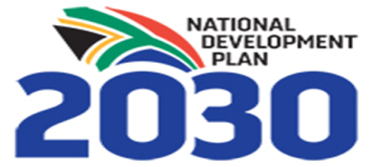 PRESENTATION OUTLINE
PART A: PROGRESS ON THE 2016/17  AUDIT ACTION PLAN ON THE BUDGETARY REVIEW AND RECOMMENDATIONS REPORT:
Purpose	
Introduction
Progress on the implementation of the Audit Improvement Plan
Recommendation 
PART B: THE AUDIT COMMITTEE:
Purpose
Audit Committee Responsibility
Four lines of defence
General improvements/challenges in control environment
Regularity Audit
Performance Information audit (Annual Report)
Financial Performance of DBE
Audit Action Plan 
Conclusion
Recommendation
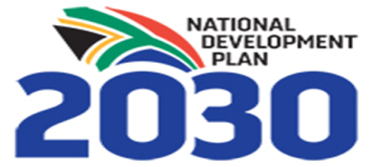 2
PART A: BUDGETARY REVIEW AND RECOMMENDATIONS REPORT (BRRR): PROGRESS ON THE 2016/7  AUDIT ACTION PLAN
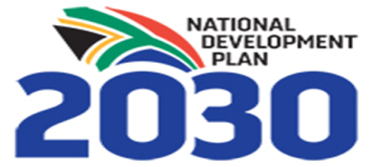 3
OUTLINE FOR PART A
Purpose	
Introduction
Progress on the implementation of the Audit Improvement Plan
Recommendation
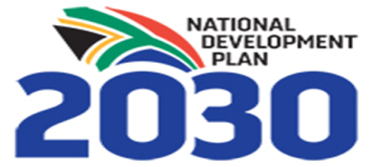 4
PURPOSE
The Department presented the 2016/17 Audit Improvement Plan to the Portfolio Committee in March 2018.
The objective of today’s presentation is to indicate to the Portfolio Committee, progress made up to 31 August 2018 in the Implementation of the 2016/17 Plan.
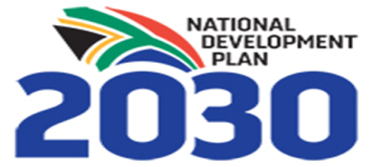 5
IMPROVEMENT ON AUDIT OUTCOMES
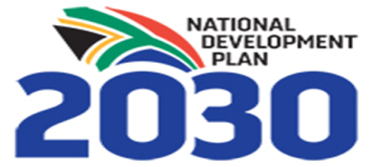 6
IMPROVEMENT ON AUDIT OUTCOMES
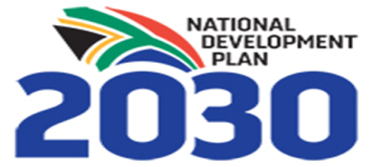 7
IMPROVEMENT ON AUDIT OUTCOMES
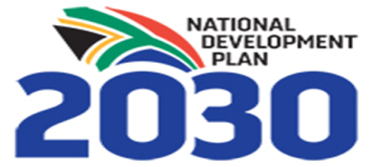 8
RENEWED MoAs
9
RENEWED MoAs
10
IMPROVEMENT ON AUDIT OUTCOMES
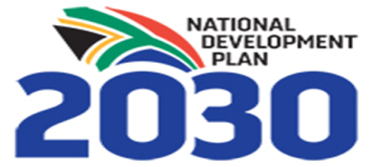 11
IMPROVEMENT ON AUDIT OUTCOMES
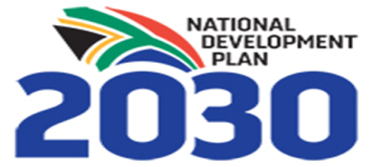 12
IMPROVEMENT ON AUDIT OUTCOMES
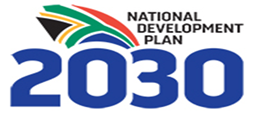 13
IMPROVEMENT ON AUDIT OUTCOMES
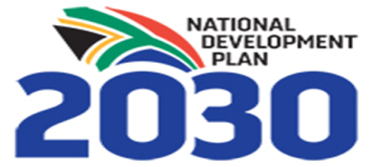 14
IMPROVEMENT ON AUDIT OUTCOMES
15
IMPROVEMENT ON AUDIT OUTCOMES
16
IMPROVEMENT ON AUDIT OUTCOMES
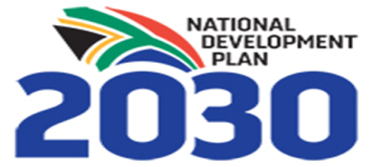 17
IMPROVEMENT ON AUDIT OUTCOMES
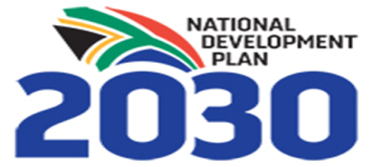 18
PROGRESS ON FRUITLESS AND WASTEFUL EXPENDITURE
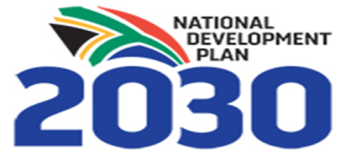 19
PROGRESS ON ALIGNMENT BETWEEN APP AND MTSF
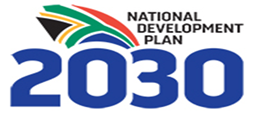 20
20
PROGRESS ON ALIGNMENT BETWEEN APP AND MTSF
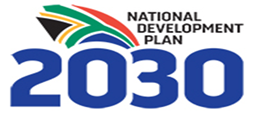 21
21
PROGRESS ON ALIGNMENT BETWEEN APP AND MTSF
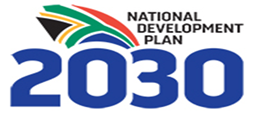 22
22
PROGRESS ON ALIGNMENT BETWEEN APP AND MTSF
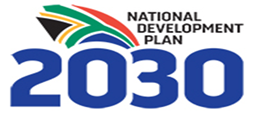 23
23
IMPROVEMENT ON AUDIT OUTCOMES
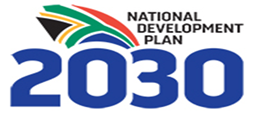 24
24
IMPROVEMENT ON AUDIT OUTCOMES
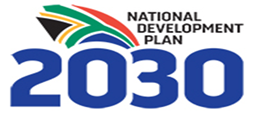 25
RECOMMENDATION
It is recommended that the Portfolio Committee  notes the progress on the Implementation of the Audit Action Plan for 2016/17.
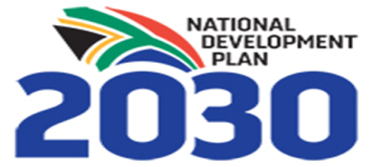 26
[Speaker Notes: Pro]
PART B: THE AUDIT COMMITTEE
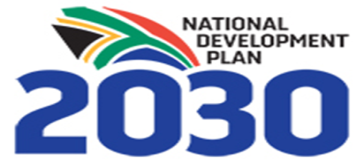 27
PURPOSE
To brief the Portfolio Committee on the audit outcomes and financial performance of the Department of Basic Education (DBE)
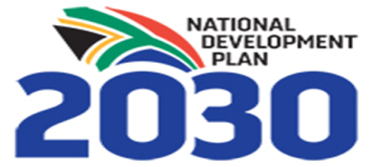 28
AUDIT COMMITTEE RESPONSIBILITY
Oversight over Internal and External Audit.
Oversight over the implementation of Internal and External Audit recommendations. 
Oversight over Risk Management.
Oversight over the quality of Financial Statements.
Oversight over the system of internal control for the generation, collation and reporting of Performance Information.
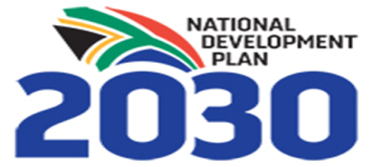 FOUR LINES OF DEFENSE
Assurance model – as per the Institute of Chartered Accountants in England and Wales (ICAEW 2016):
First line: the way risks are managed and controlled day-to-day. Assurance comes directly from those responsible for delivering specific objectives or processes. It may lack independence but its value is that it comes from those who know the business, culture and day-to-day challenges.
Second line: the way the organisation oversees the control framework so that it operates effectively.  The assurance provided is separate from those responsible for delivery, but not independent of the management chain, such as risk and compliance functions.
Third line: objective and independent assurance, e.g. internal audit, providing reasonable (not absolute) assurance of the overall effectiveness of governance, risk management and controls. The level and depth of assurance provided will depend on the size and focus of the internal audit function and management’s appetite for internal audit assurance.
Fourth line: assurance from external independent bodies such as the external auditors and other external bodies. External bodies may not have the existing familiarity with the organisation that an internal audit function has, but they can bring a new and valuable perspective. Additionally, their outsider status is clearly visible to third parties, so that they can not only be independent but be seen to be independent.
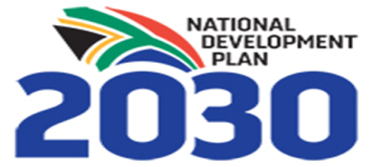 30
ACTIVITIES
Improvement in the governance structures 
Risk committee with external chair
Risk Committee held three (3) meetings during the year to review risk policies, strategies and the process of updating the risk registers for the department
Monitoring of the risk action plans is done on quarterly basis and internal audit is validating reported process 
Audit Committee requested that management workshop with AGSA and review of the action plans after 2016-17 AGSA audit.
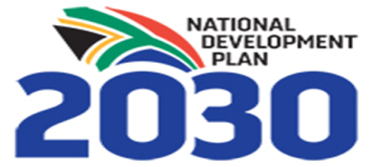 31
ACTIVITIES
Audit Committee reviewed the internal audit activities, some of the areas reviewed are Performance Information for Q1 – Q4, ASIDI Procurement/ SCM process at Implementing Agents, ASIDI Follow up on previous AGSA findings and Internal Audits, DORA Compliance on transfer to PED’s, Second Chance Matric Program, National Examination Assessment and Distribution of exam papers. Review of the compliance tender process at Technical Evaluation Committee for ASIDI new projects.
During the year there were six (6) Audit Committee meeting held; and
The Audit Committee Chairperson held follow up meeting with the ASIDI team on the audit action plans.
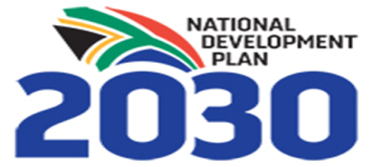 32
CHALLENGES
Leadership oversight from DDG level, CD and Directors still need to be strengthened for effective quality assurance.
Capacity and leadership in finance and supply chain was enhanced by elevating the CFO to DDG level.
Prior audit findings not addressed fully.
Effective follow up with Implementing Agents need to be strengthened.
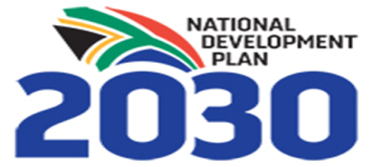 33
AUDIT OUTCOMES: REGULARITY AUDIT
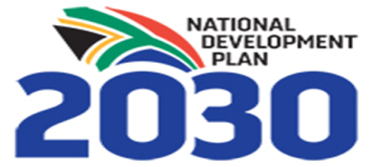 34
REGULARITY AUDIT: ASIDI
Accelerated Schools Infrastructure Delivery Initiative (ASIDI)
Assets misstated.
Commitments misstated.
Accruals inaccurate.
Irregular Expenditure.
Late submission of Practical Certificates – ASIDI.
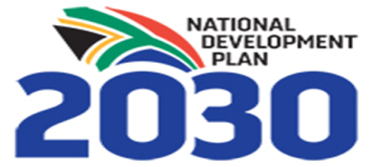 35
ROOT CAUSE OF REGULARITY AUDIT: ASIDI
Silo approach.
Poor management in the section.
Project Managers not performing.
Information provided too late to finance.
Investigations and action must be expedited.
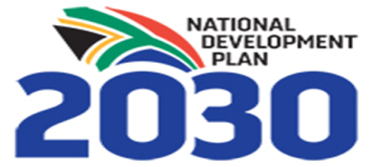 36
ASIDI ACTION
Full process review on internal controls and intensify risk management
Full set of half-year financial statements.
Regular monthly reconciliations to be prepared to prevent misstatements in the financial statements. 
More internal audit effort directed.
Interim audit by AG.
Possible disciplinary action against persons that caused irregular expenditure.
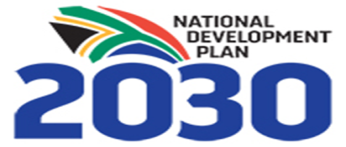 37
ROOT CAUSE OF REGULARITY AUDIT: IRREGULAR EXPENDITURE
Management quality assurance in the bid evaluation process and more audits at Implementing Agents Procurement process.
Effective monitoring of contracts and appointments. 
Expedite internal investigations on irregular expenditure and take action.
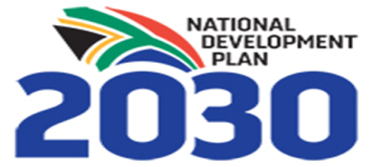 38
REVIEW OF FINANCIAL STATEMENT
The Audit Committee was involved in the review of the annual financial statement prior submission to the  Auditor – General South Africa (AGSA)
Internal Audit presented the report during the Audit Committee which also highlight other gaps to be corrected by management.
Gaps were identified, the major challenges were the completeness of all disclosures.
Management confirmed that the outstanding information will be cleared before submission date (31 May 2018) it was not, hence the material adjustments.
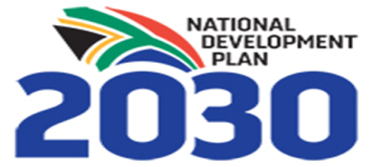 39
REVIEW OF THE ANNUAL REPORT
The annual report was reviewed prior the submission to the AGSA.
Management worked with Internal Audit to correct other gaps identified during the review meeting prior submission date.
Some deficiencies were still identified by AG.
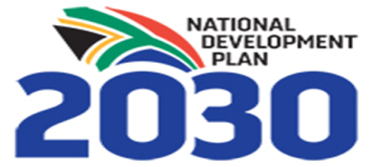 40
AUDIT OUTCOMES: PERFORMANCE INFORMATION
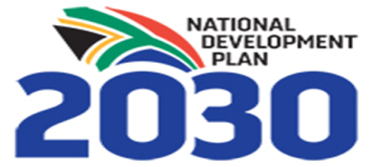 41
PROPOSED IMPROVEMENT
Audit Committee recommended an electronic system be obtained to improve control over performance information.

More detail work by Internal Audit on quarterly performance information reports.

Improvements were noted for the 2017/18
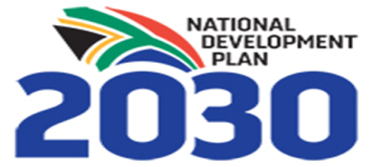 42
MANAGEMENT AUDIT ACTION PLAN
Audit Committee (AC) has received a management action plan to address AG findings for 2016/17 financial year.
The audit action plan for 2017/18 will be monitored and internal audit efforts will be directed to ASIDI  to intensify monitoring.
AC will monitor progress.
AC will request Internal Audit to do follow-up reviews.
AG will conduct a comprehensive workshop with management in the beginning of October to discuss improvement actions and to determine whether it will address the root cause of findings.
Risk: Incorrect reporting may result to incorrect decision making.
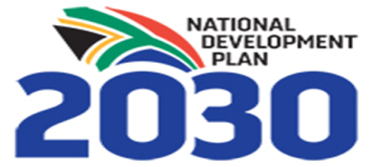 43
OTHER INTERVENTIONS DURING THE AUDIT (AGSA)
The Internal Audit already worked with management and AGSA on the issues raised during the audit which also resulted to material misstatement and significant changes in the finalisation of the annual report

Internal Investigation on Kha Ri Gude which also resulted to management recovered R5.9 million.
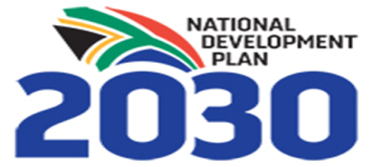 44
CONCLUSION
The Audit Committee will continue to address all matters within its mandate and responsibility.

The Audit Committee will pay specific attention to the high risk and high impact issues to assist in moving to a clean audit
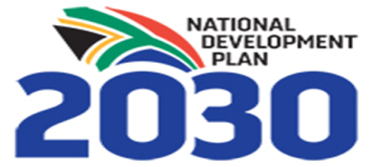 45
RECOMMENDATION
It is recommended that the Portfolio Committee notes and discusses the audit outcomes and financial performance of the Department of Basic Education (DBE)
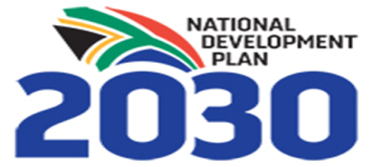 46
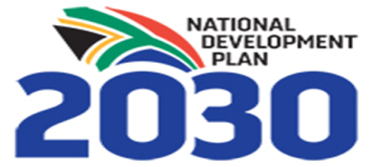